Muslims, Jews and Keeping Healthy During the Covid-19 CrisisDr  Jackie Rose26th April 2020
Co-Author of ‘To Life! Healthy Jewish Food’
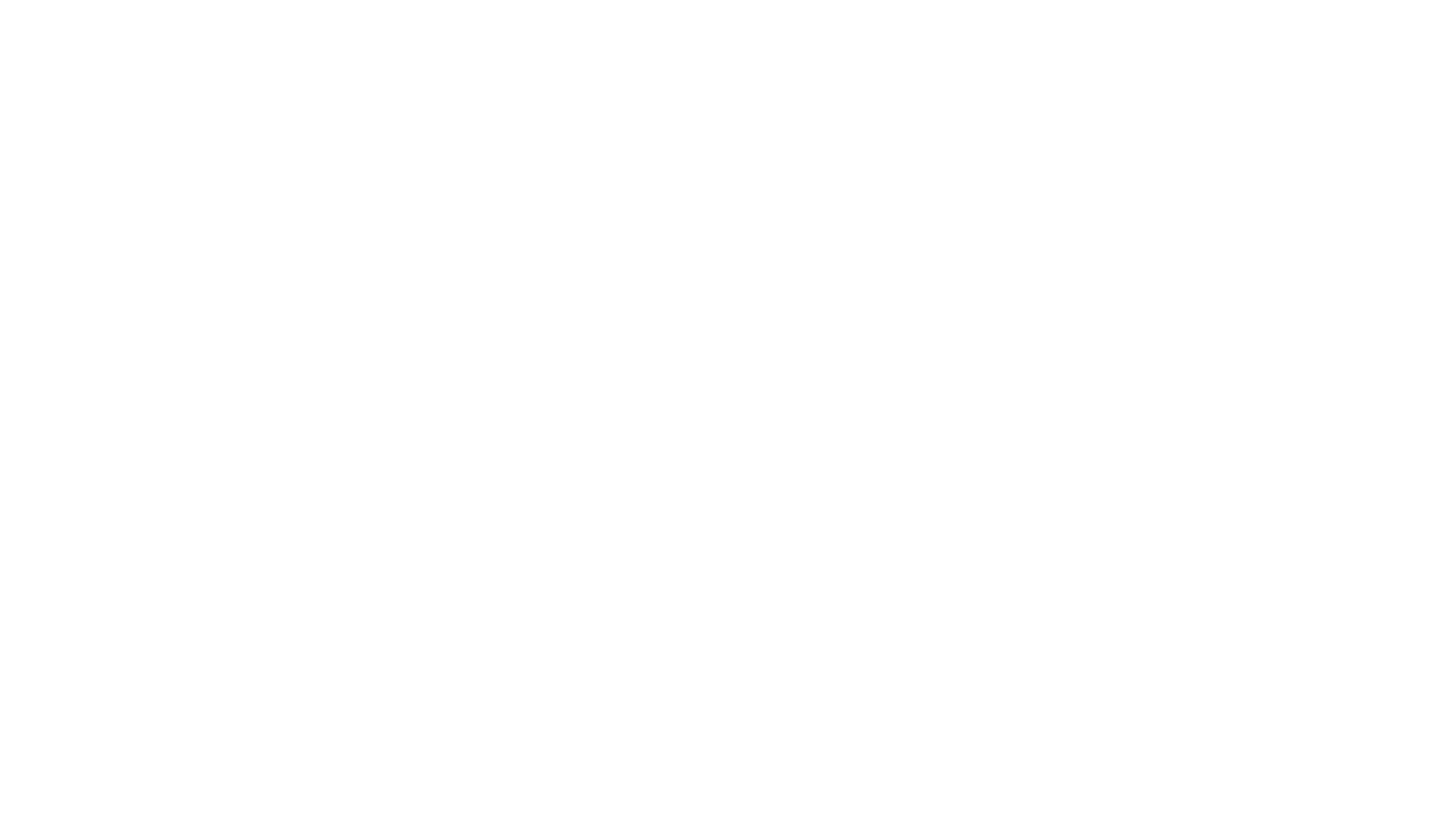 Boris Johnson vs Matt Hancock
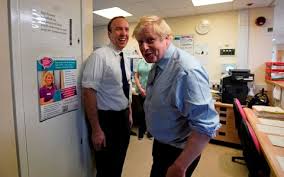 Size does matter when it comes to immunity to Covid-19 or resilience to infection.

(Photograph from the Telegraph on-line)
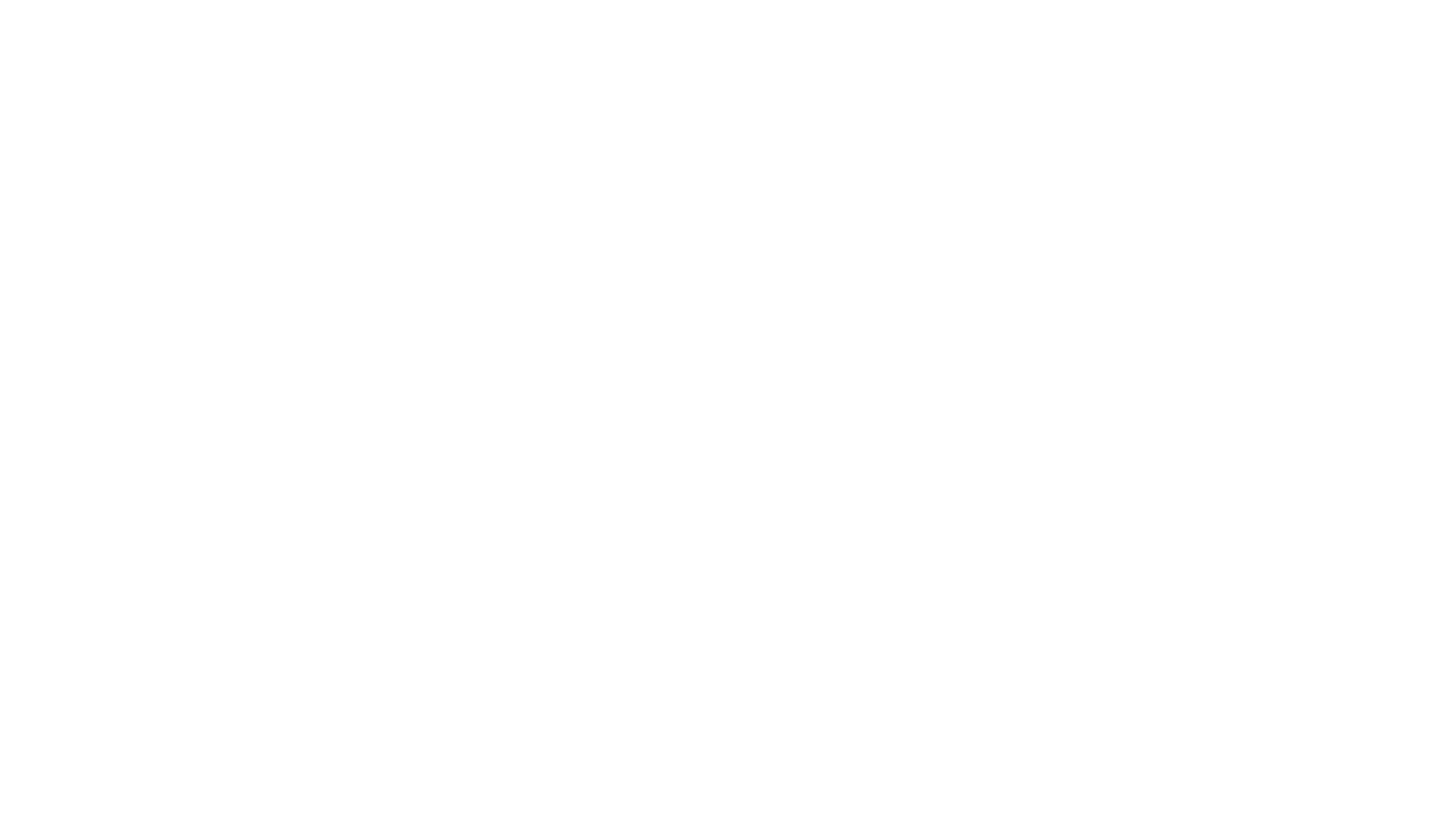 Don’t delay – “Getting fit and shedding fat”to fight off the Corona virus.-Your life could depend on it. (Times Newspaper)
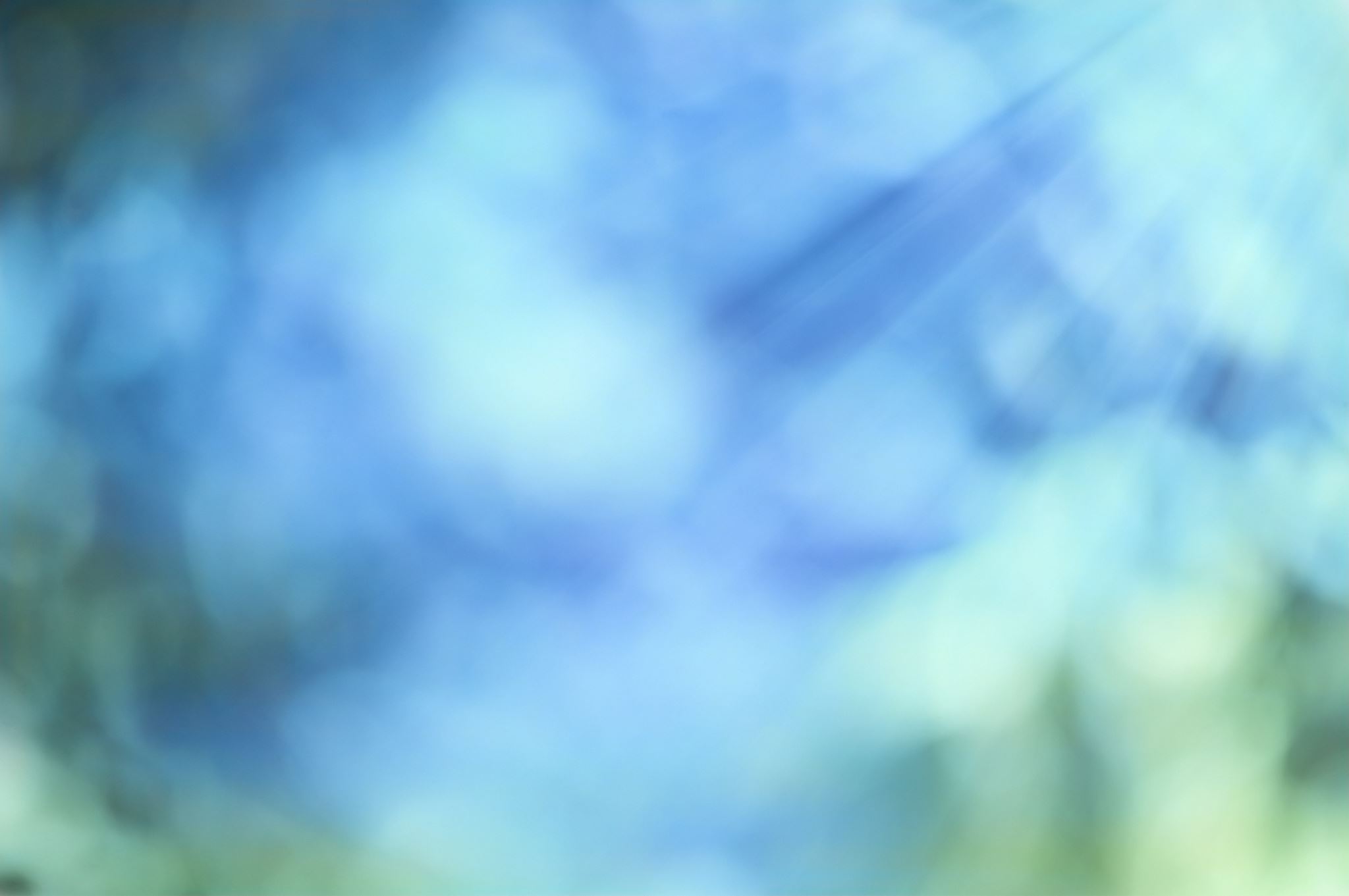 Some Techniques to Lose Weight and Prevent Diabetes
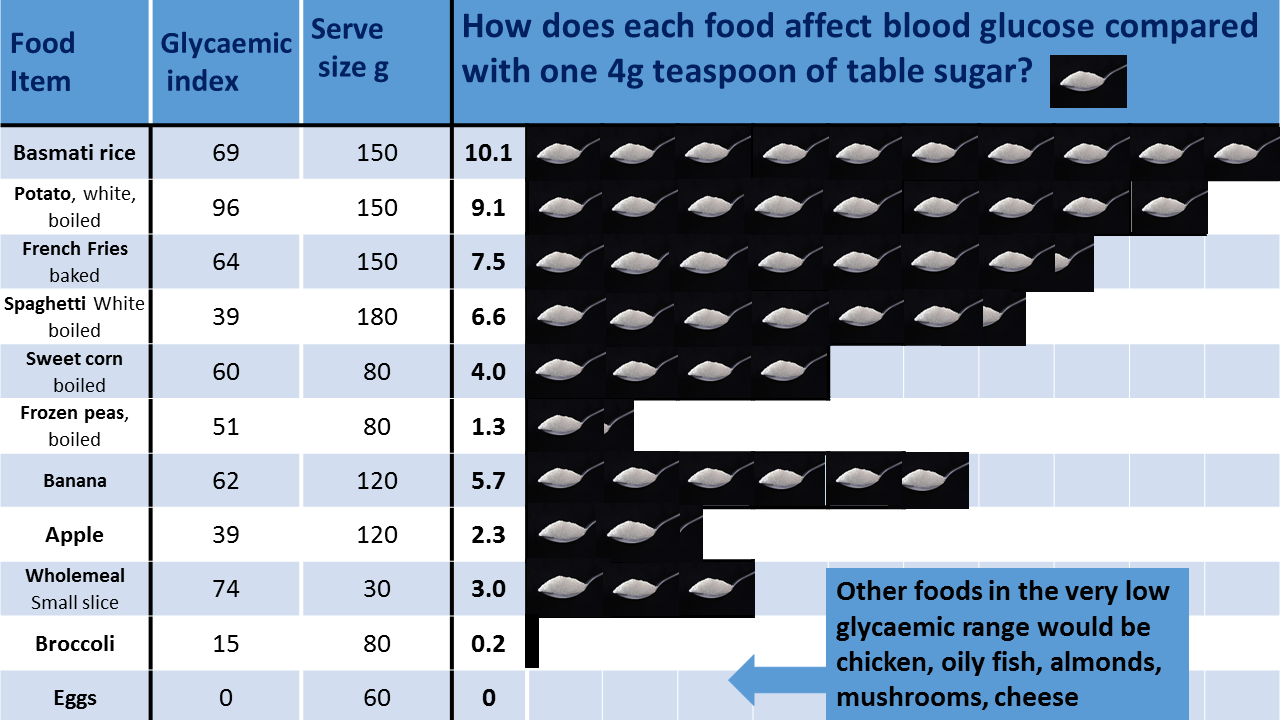 White rice     Brown rice with lentils (Mujadarra), quinoa or cauliflower rice
Bagels or bread     Oatcakes or small chapatti or omit
Potatoes      Sweet potatoes (small)
Chutney      Raita
Sweets      Berries or cherry tomatoes or 70%+ plain chocolate
Toast or cereal     Eggs
Poppadoms, crisps or Bombay mix     Nuts or olives
Pakoras or chips      Spiced oven-roasted veg
Desserts      Fresh fruit
Sugar      Nothing or Stevia / Erythritol
SWAPS
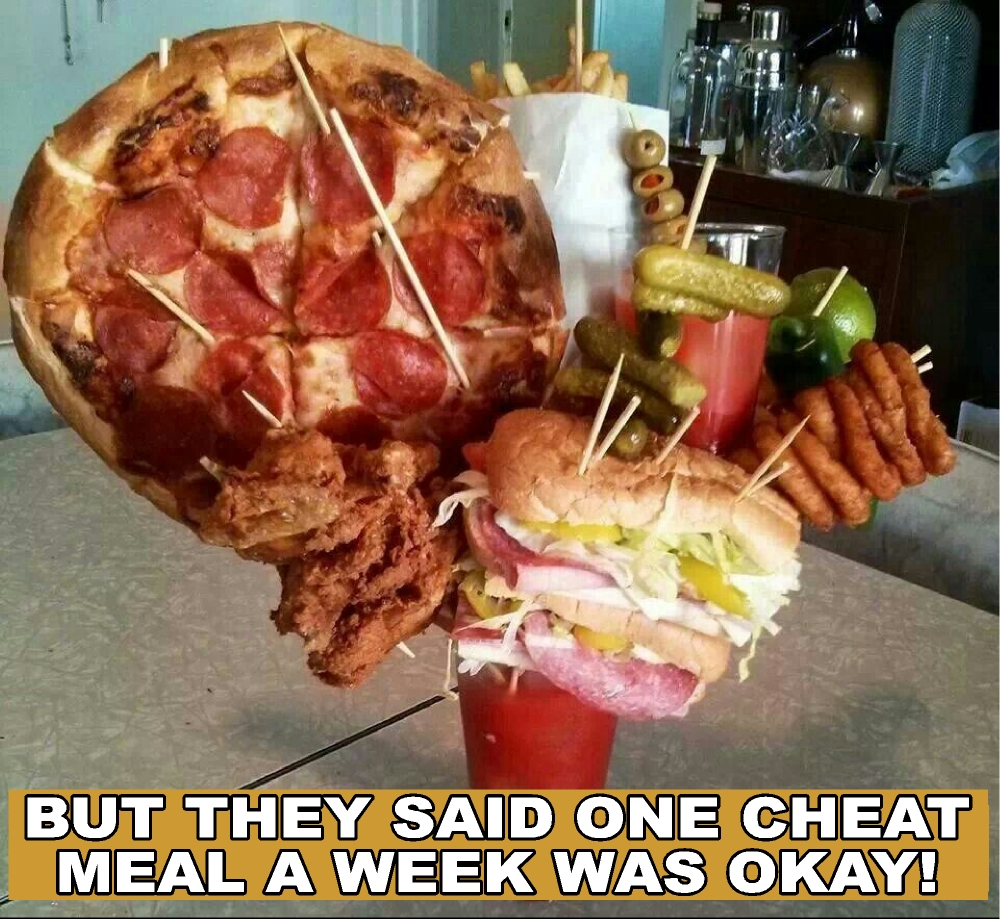 DON’T HAVE A ‘BREAD BASED DIET’
It’s the sugar and carbs that do the most damage to your waist line.
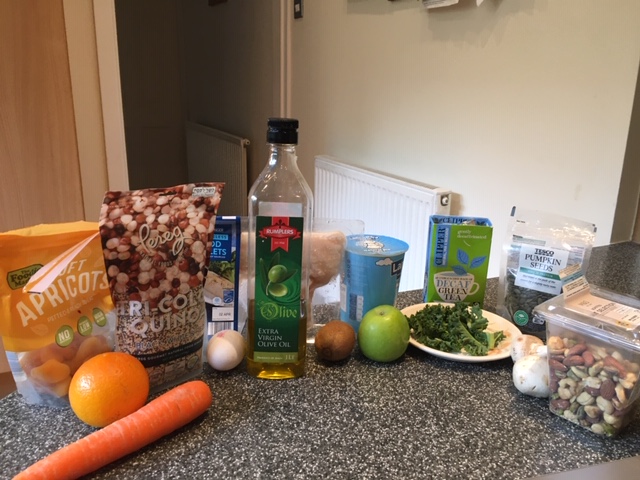 WHOLE FOOD IMMUNITY BOOSTERS
Providing vitamins A, B2, B6, B12,  D, C, E,
Folic acid, Iron, Selenium, Ai
Zinc and Protein
A HEALTHY RAMADAN
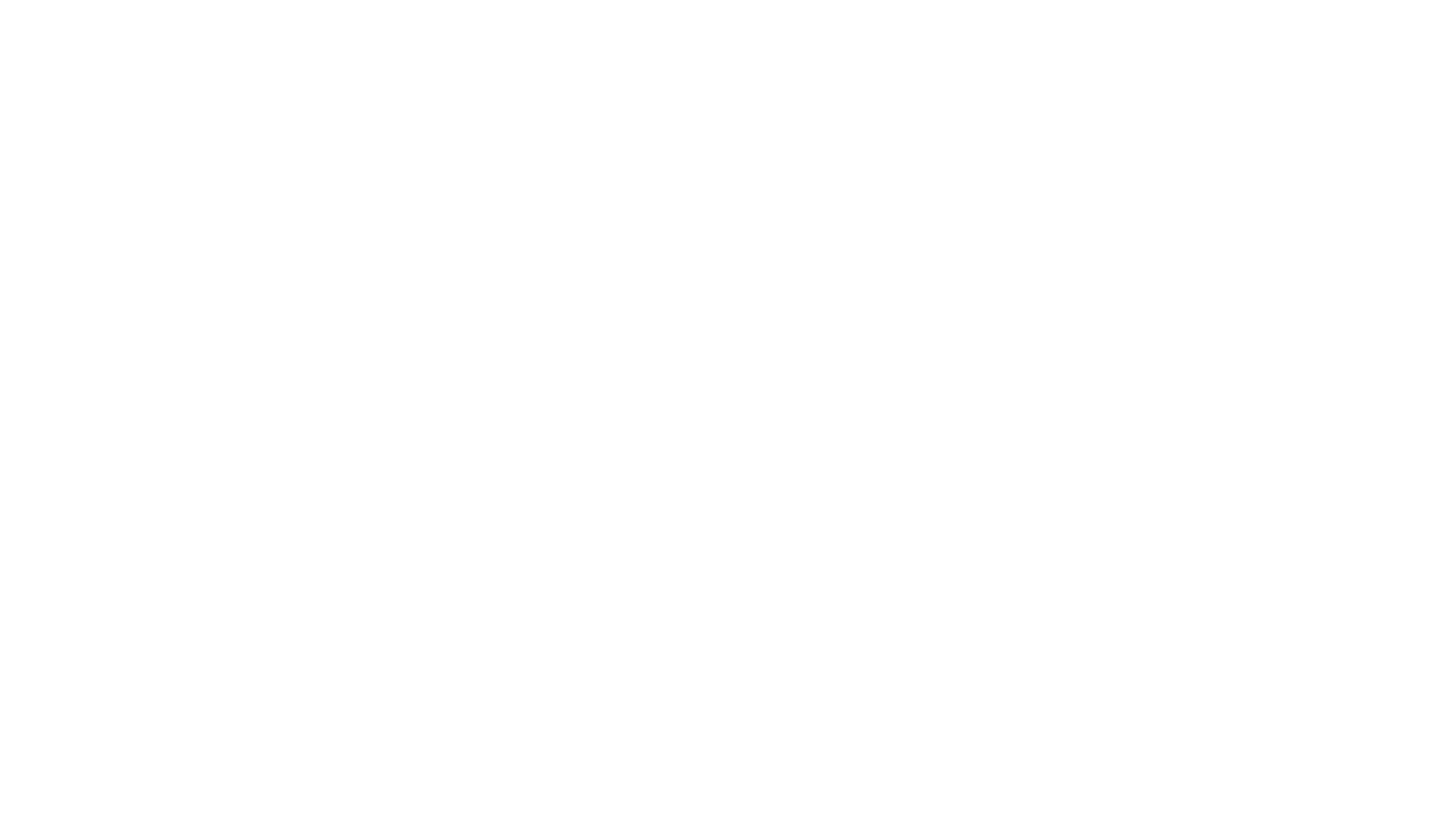 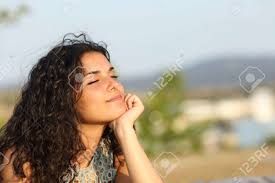 Keep On Keeping Safe and Well!